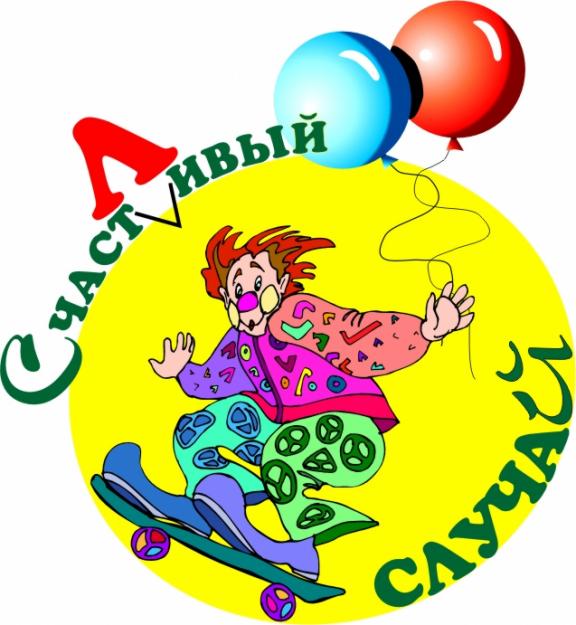 Дальше…дальше…дальше
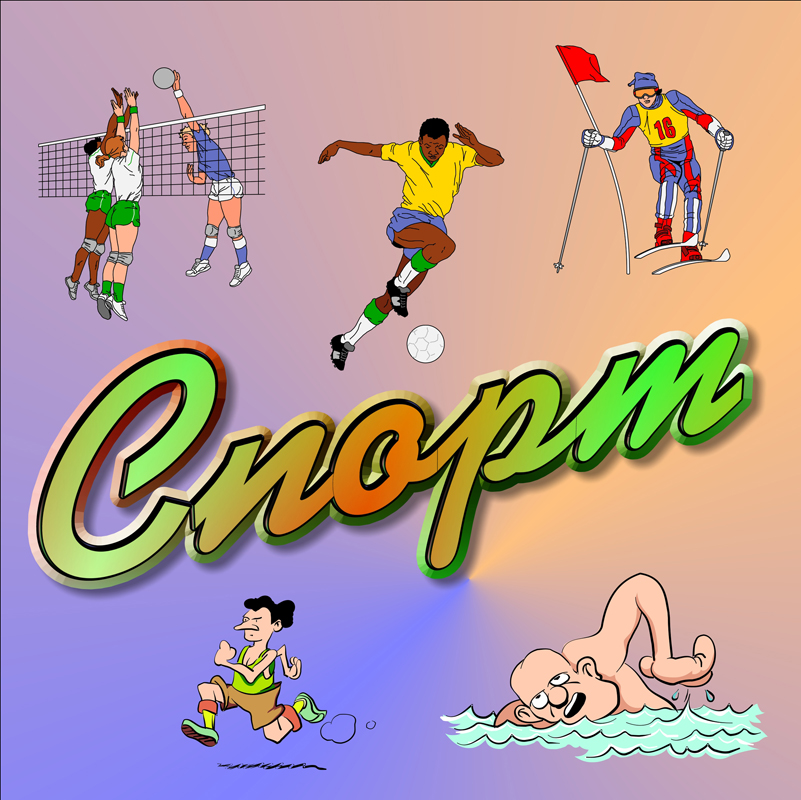 «Заморочки из ящика»
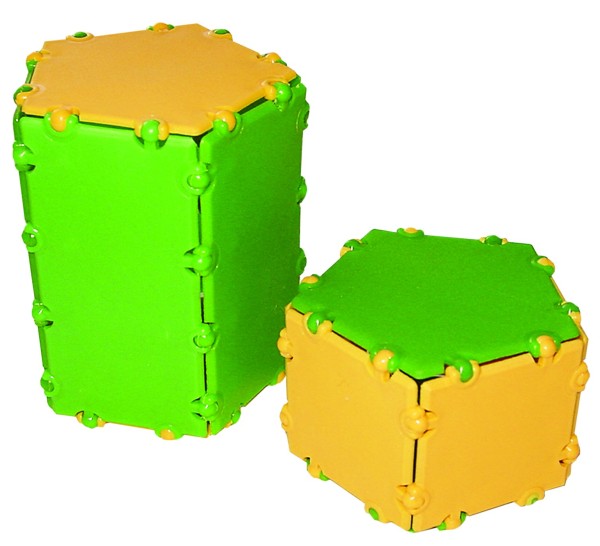 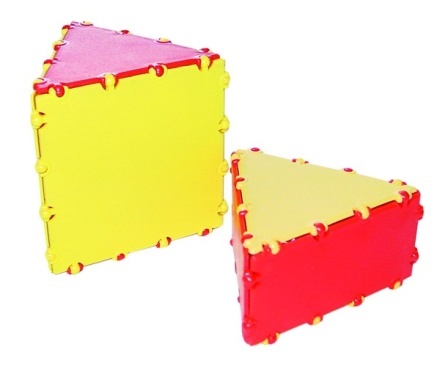 «Тёмная лошадка»
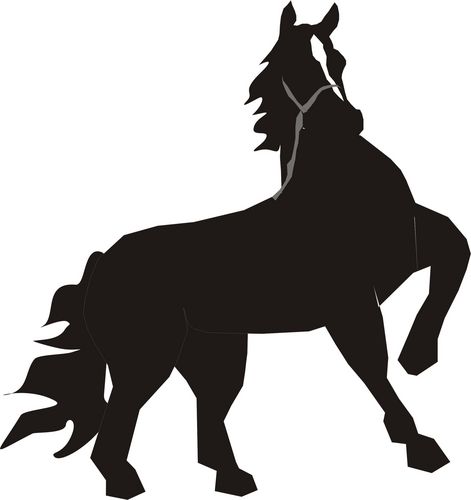 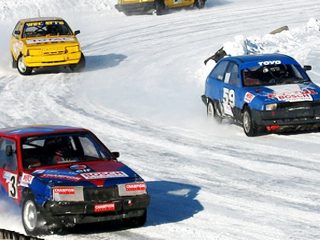 Гонка за
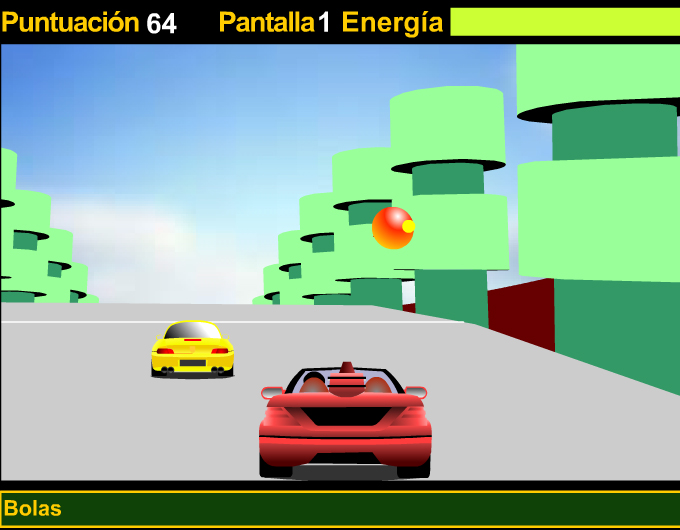 лидерство
«Спортивный»
А
Т
Б
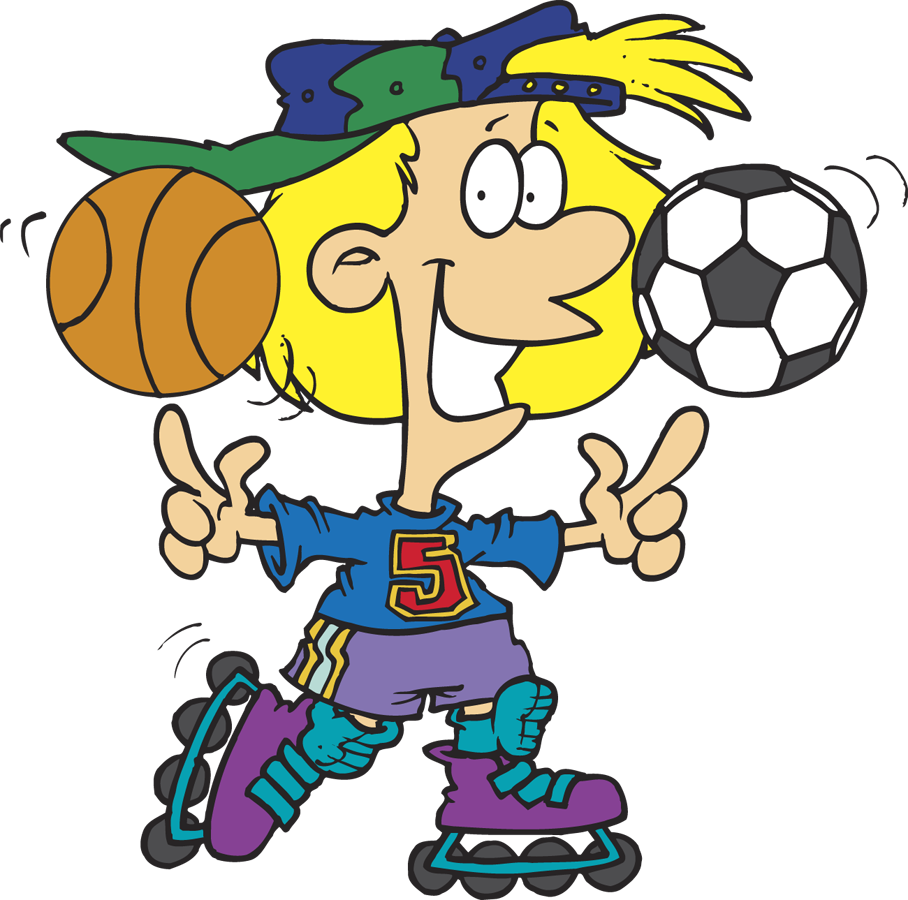 Д
В
П
С
Поздравляем
Победителей!!!!!!!!!!!